16 Cells
64 Cells
256 Cells
Sequence Window of length M
Sample #: M/2
Sample #: M
Sample #: 1
LeftContext
RightContext
Output Gate
Input Gate
Concat (Channels)
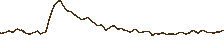 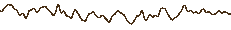 Output
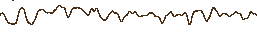 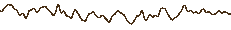 Center Frame (0.1 Sec.)
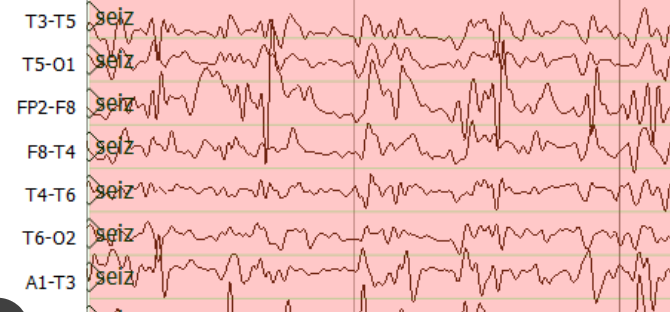 Window Size (7.0 Sec.)
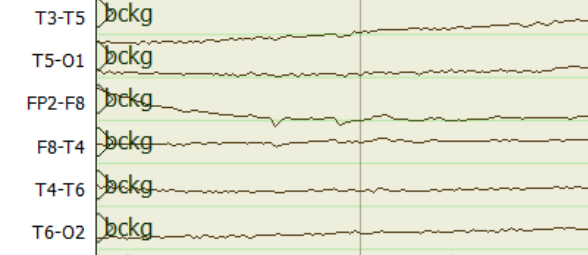 Forget Gate
LSTM Cell